Aptauja par sabiedrības attieksmi pret spēļu zāļu darbību Ādažu novadā
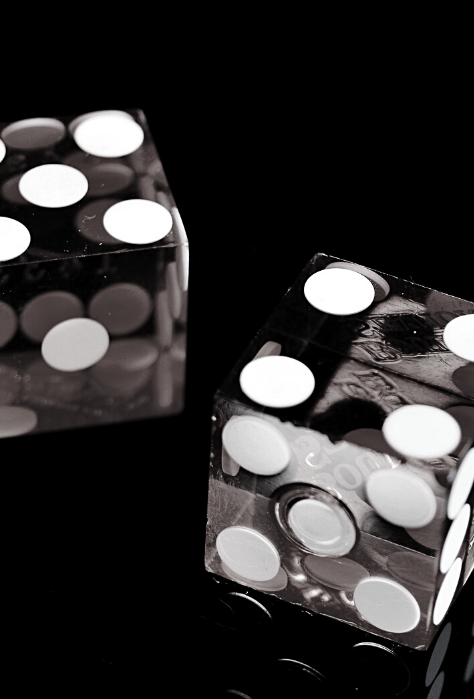 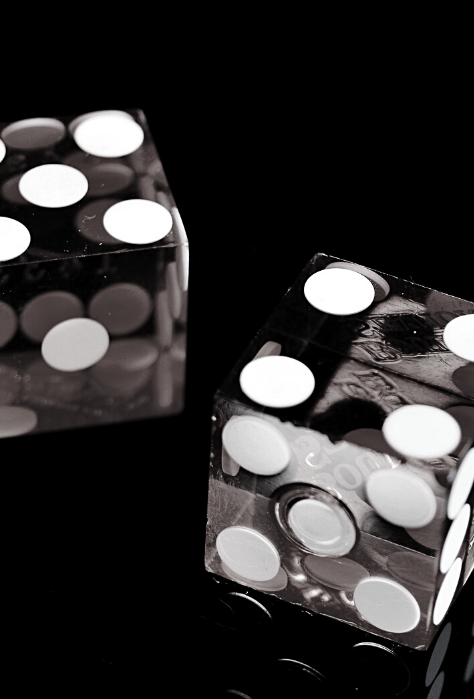 Aptaujas publicitāte
Pirmā ziņa Fb mēnesi
LSM.lV , LTV 7, LTV 1
LETA, lvportals.lv, 
Diena ,Re tv, 
Rīgas Apriņķa AVĪZE
Radio Arēna, arenanet.lv
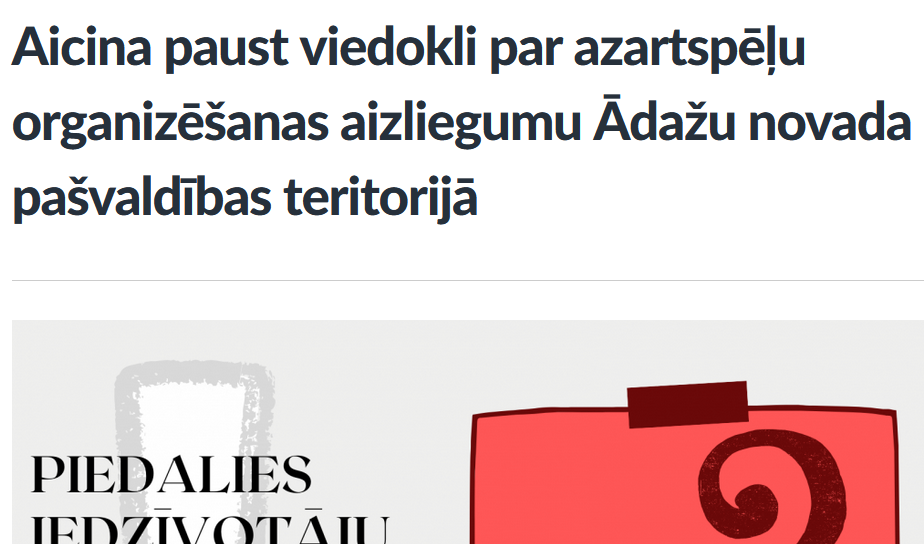 Datu apkopošana un pārbaude
Pateicība kolēģiem CARNIKAVĀ UN ĀdaŽos :
siNTIJAI ZankovskaI, Personāla un iedzīvotāju reģistrēšanas speciālisteI
NadeždaI RubinaI, Nekustamā īpašuma speciālista palīdzeI
IlgaI BalodeI, Nekustamā īpašuma nodokļu inspektoreI
Paldies visiem, kuri palīdzēja izplatīt ziņu!
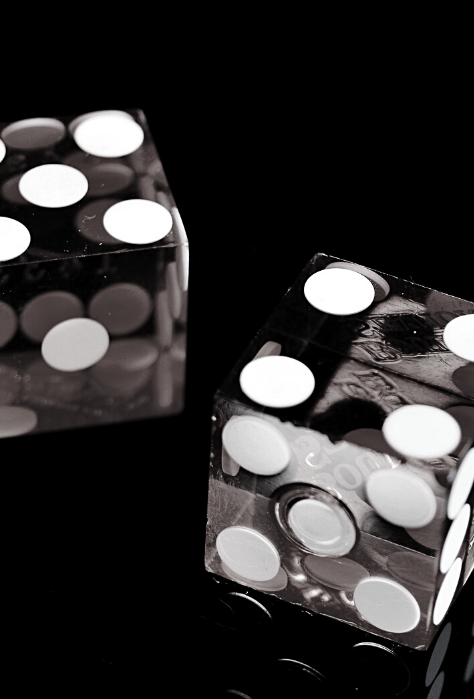 Darba lapa
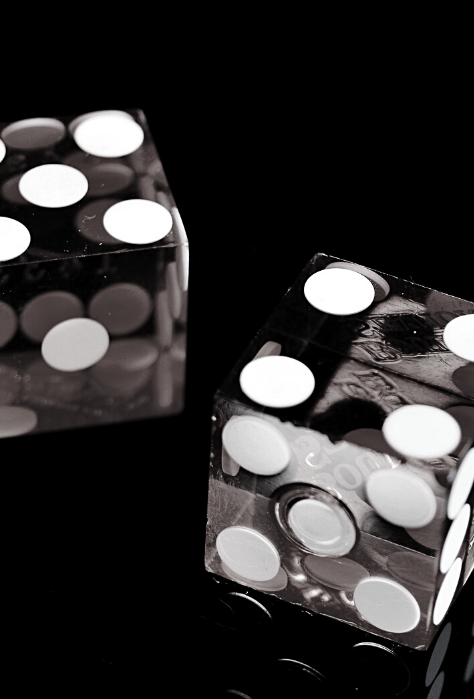 Respondenti (kopā 626)
Ne visi atbild uz abiem jautājumiem
Vai pašvaldībai būtu jāaizliedz azartspēļu zāļu darbība pašvaldības teritorijā?
Ja saskaita atbalstošās un noliedzošās atbildes
Kā, Jūsuprāt, sabiedrību ietekmē azartspēļu zāļu darbība pašvaldības teritorijā?
Ja saskaita atbildes par sabiedrības pozitīvu vai negatīvu ietekmēšanu
Paldies par uzmanību!